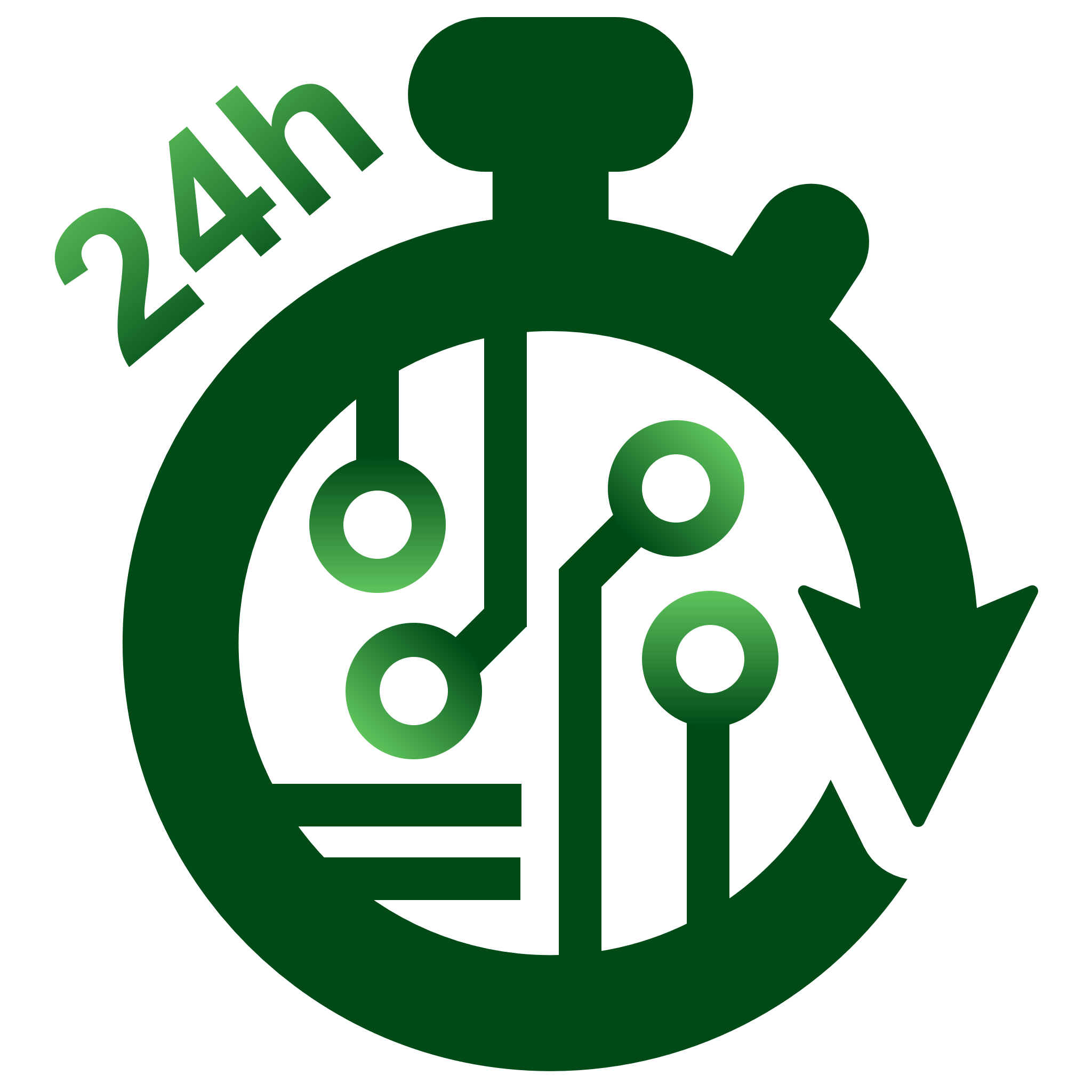 precision
Precision Innovations Inc.www.precisioninno.com
PII products and solutions based on OpenROAD provide Application Specific Integrated Circuit (ASIC) and System on Chip (SoC) design teams with an open source, no-human-in-loop, 24-hour place and route solution. It was initially developed with funding from DARPA under the Intelligent Design of Electronic Assets (IDEA) program. Precision Innovations is the primary industrial developer and is commercializing  this technology.
DAC 2023
Tom Spyrou
CEO
Precision Innovations Overview
Company/Team Overview
Technology overview
OpenROAD is an EDA solution for hardware implementation of ASIC and SoC chips
Proven (600+ tapeouts), open source, physical design solution. 
Used on designs down to 12nm
Core competency: RTL to GDS EDA flows leveraging A.I. for design space exploration and automated design implementation
A.I. based Autotuner to maximize results
ASIC and FPGA demonstrations
Fast estimation / new design feasibility analysis
Professional Support Solutions available.
Principal industrial developer and integrator of the OpenROAD RTL to GDS ASIC/SoC Development solution  
Founded 2019
Electronic Design Automation (EDA) veterans – 10 employees / contractors
HQ – San Diego, CA.
History
DARPA award for OpenROAD
Key customers – Google and Intel
Partners - Siemens and GlobalFoundries
‹#›
2/1/2023
Precision Innovations Inc.
Positioning
For design SoC and ASIC design teams, who value time to market and who are not on the bleeding edge nodes, OpenROAD provides an open source, no-human-in-the-loop, 24-hour chip place and route solution
Unlike proprietary EDA who are focused on the bleeding edge and on designs where maximum PPA is required, regardless of the cost of tools or engineering effort, OpenROAD, provide a low cost, out of the box, push button RTL to tapeout flow
Precision Innovations is gaining traction and revenue by selling support services… 
IP design houses are building test chips with OpenROAD
Others are interested in architecture exploration
Foundry private PDK support for multiple nodes.
Future SaaS offering
‹#›
5/18/2023
Precision Innovations Inc.
Leadership and Key Team Members
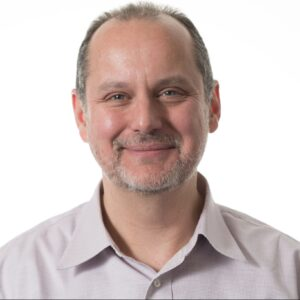 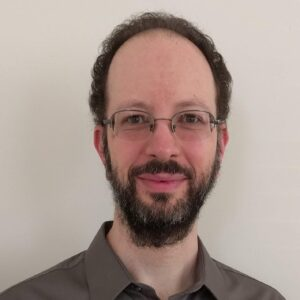 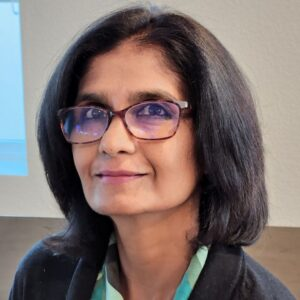 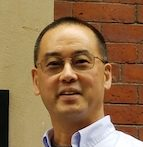 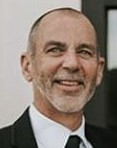 ‹#›
2/1/2023
Precision Innovations Inc.
The OpenROAD Initiative 501(c)(3) Nonprofit
What is The OpenROAD Initiative www.openroadinitiative.org 
A 501(c)(3) public charity for the benefit of open source EDA and related technology

Founders
Professor Andrew Kahng and Tom Spyrou
Founded Feb 2023
Goals
Continued development of OpenROAD and all open source EDA
Development of open source PDKs both manufacturable and Proxy
Creation of education material teaching chip design
Training of new EDA developers via a high quality software system
Who would contribute
Any person or organization interested in the continued development of the open design ecosystem
‹#›